Вести с конкурса проектов и учебно-исследовательских работ учащихся                    «Ярмарка идей»
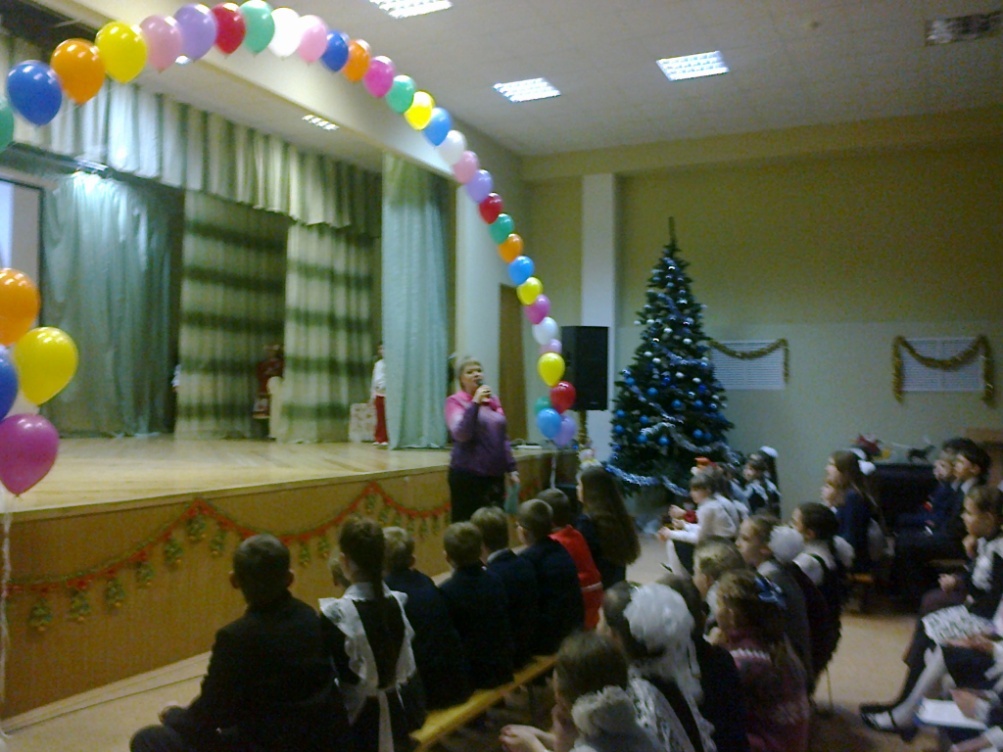 Подготовила: учитель начальных классов 
                                                      Чечевичкина Г. В.
Ученик 4 Б класса  МОУ «СОШ № 40»
Саттаров Руслан,                                                                 подготовил  к конкурсу интересную
работу по биологии                                                                         «Изучение образования плесени 
на хлебе в разных условиях».
Главные задачи конкурса :
• Стимулирование интереса, популяризация научных знаний и интеллектуально-творческой деятельности  школьников.
• Выявление и поддержка творческих, талантливых учащихся. Предоставление им возможности заявить о себе, поощрение лучших достижений.
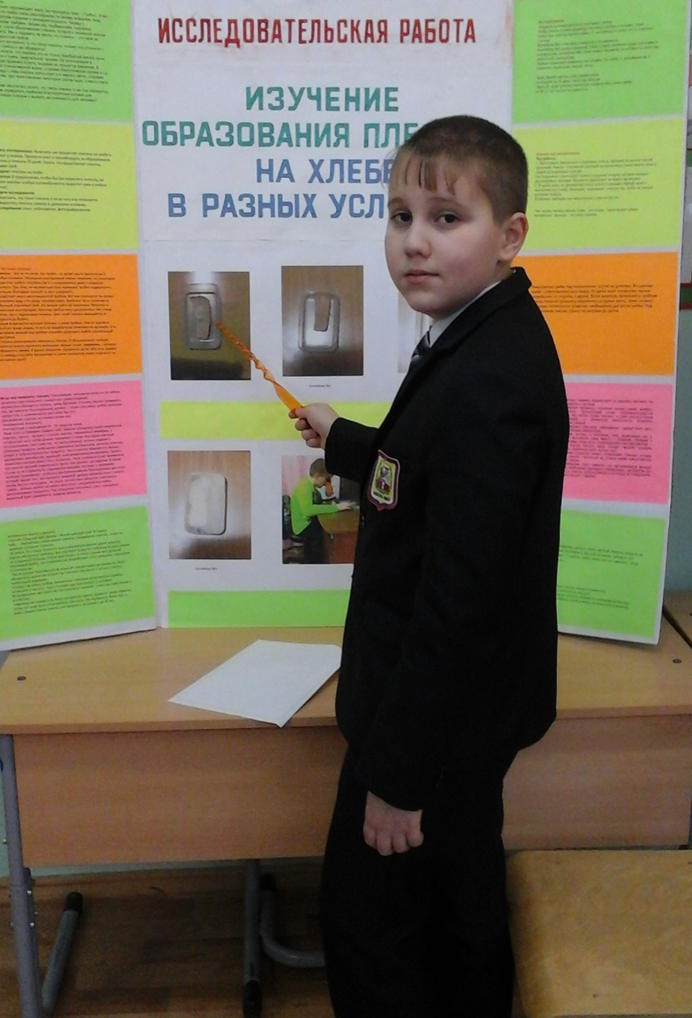 Проблема, затронутая в работе -  актуальна, с оригинальным решением. Ценным является творчество, интеллектуальная продуктивность, с обоснованным, необычным решением.

Эта исследовательская 
работа содержит
 практический раздел, 
основанный 
на собственных
 исследованиях автора.
 Она рекомендуется 
для обмена опытом 
в интересах дальнейшего 
повышения уровня 
проектной
 и исследовательской
 деятельности.
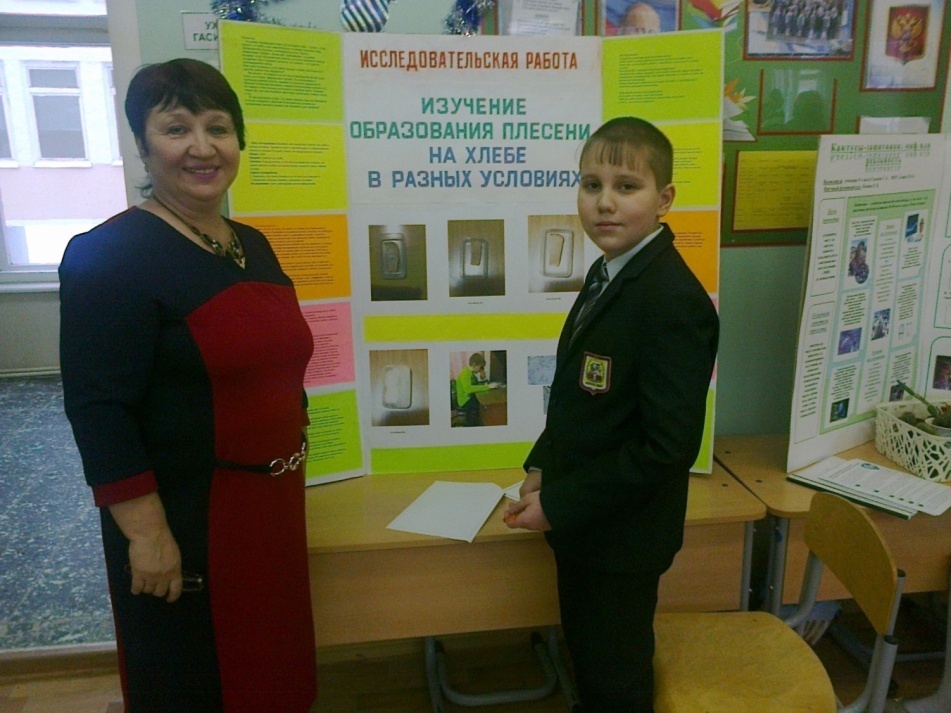 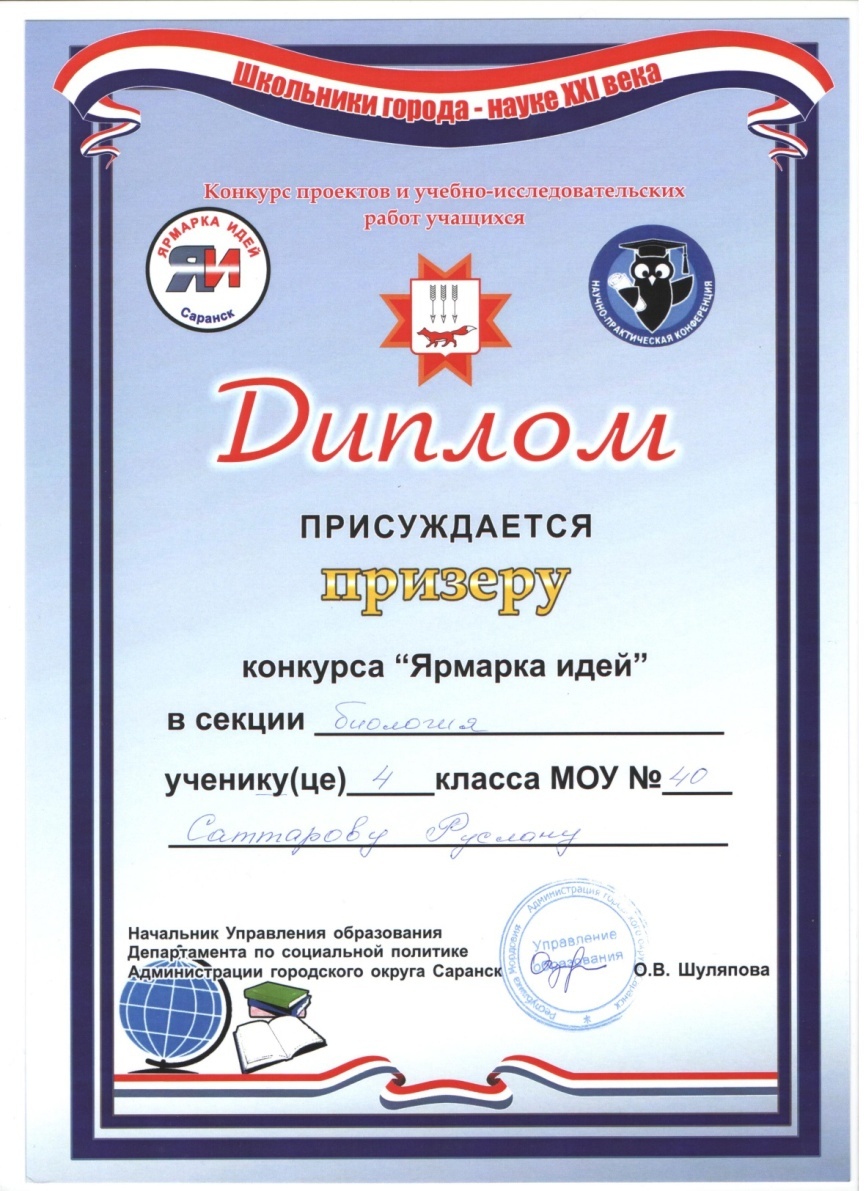 Плесень  скрытно сопровождает нас в течение всей истории существования человечества.  
Она появилась гораздо раньше самого человека. Плесень остается одной 
из загадок нашего мира, 
до конца не изучена 
и появляется каждый раз 
в новом качестве. 
Плесень наиболее сильна осенью, так как связана 
с разложением растительности. 
Разве это не интересно?